এই স্লাইডটি সম্মানিত শিক্ষকবৃন্দের জন্য।
তাই স্লাইডটি হাইড অবস্থায় আছে।
এখানে দুটি  পাঠের মধ্যে একটি কন্টেন্ট করেছি আর একটি হবে  শ্রেণিকাজ ।  বই অনুযায়ী শ্রেণিকাজ নিতে হবে ।
পাঠটি শ্রেণিকক্ষে উপস্থাপনের প্রয়োজনীয় পরামর্শ ও দিক-নির্দেশনা Slide Note এ দেয়া আছে। উপস্থাপনের পূর্বে সম্মানিত শিক্ষকগণ 'স্লাইড-নোটগুলো' দেখে নিবেন এবং প্রয়োজনে নিজের মত করে ছবি, ভিডিও, প্রশ্ন সংযোজন বা বিয়োজন করতে পারেন।
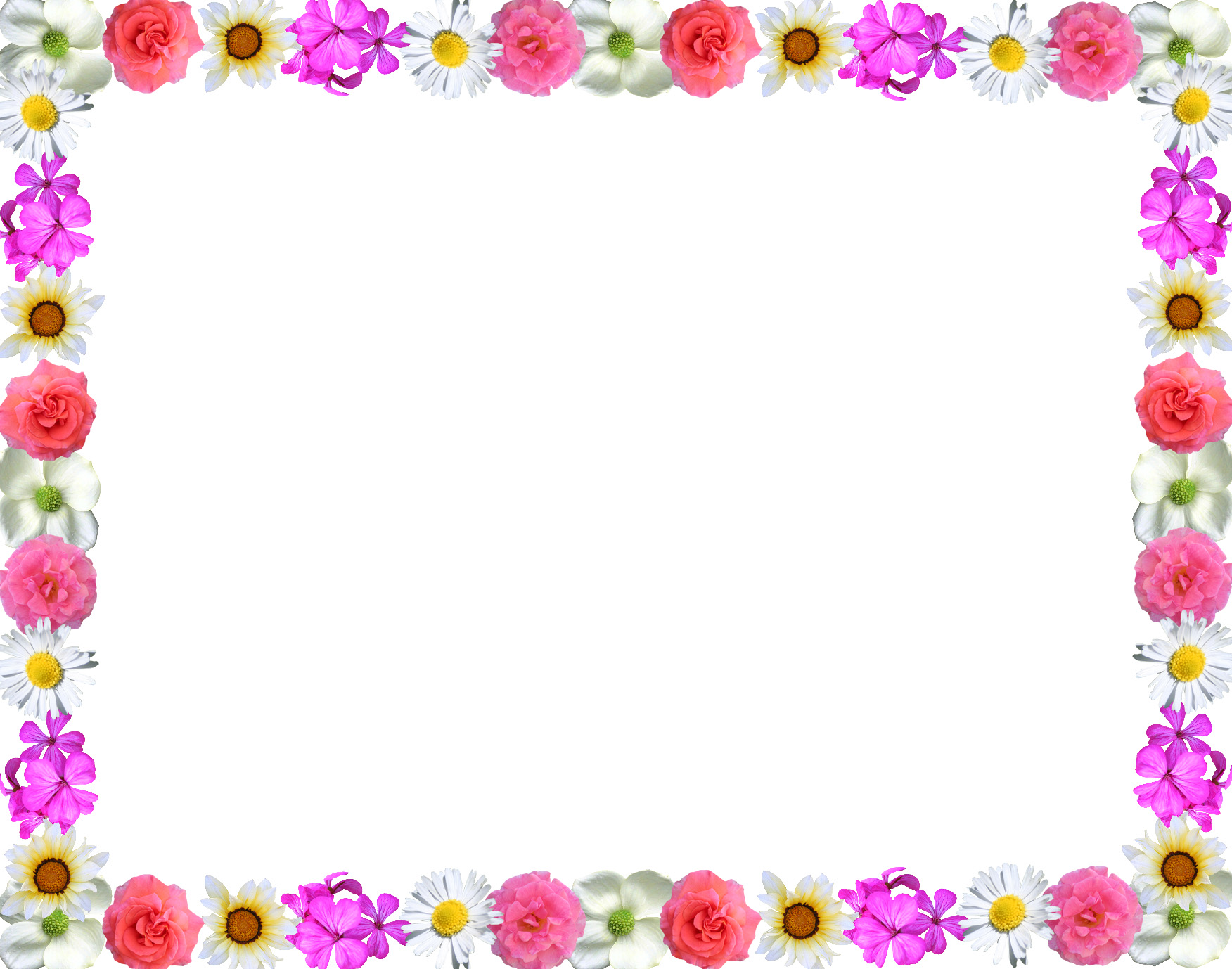 স্বাগতম
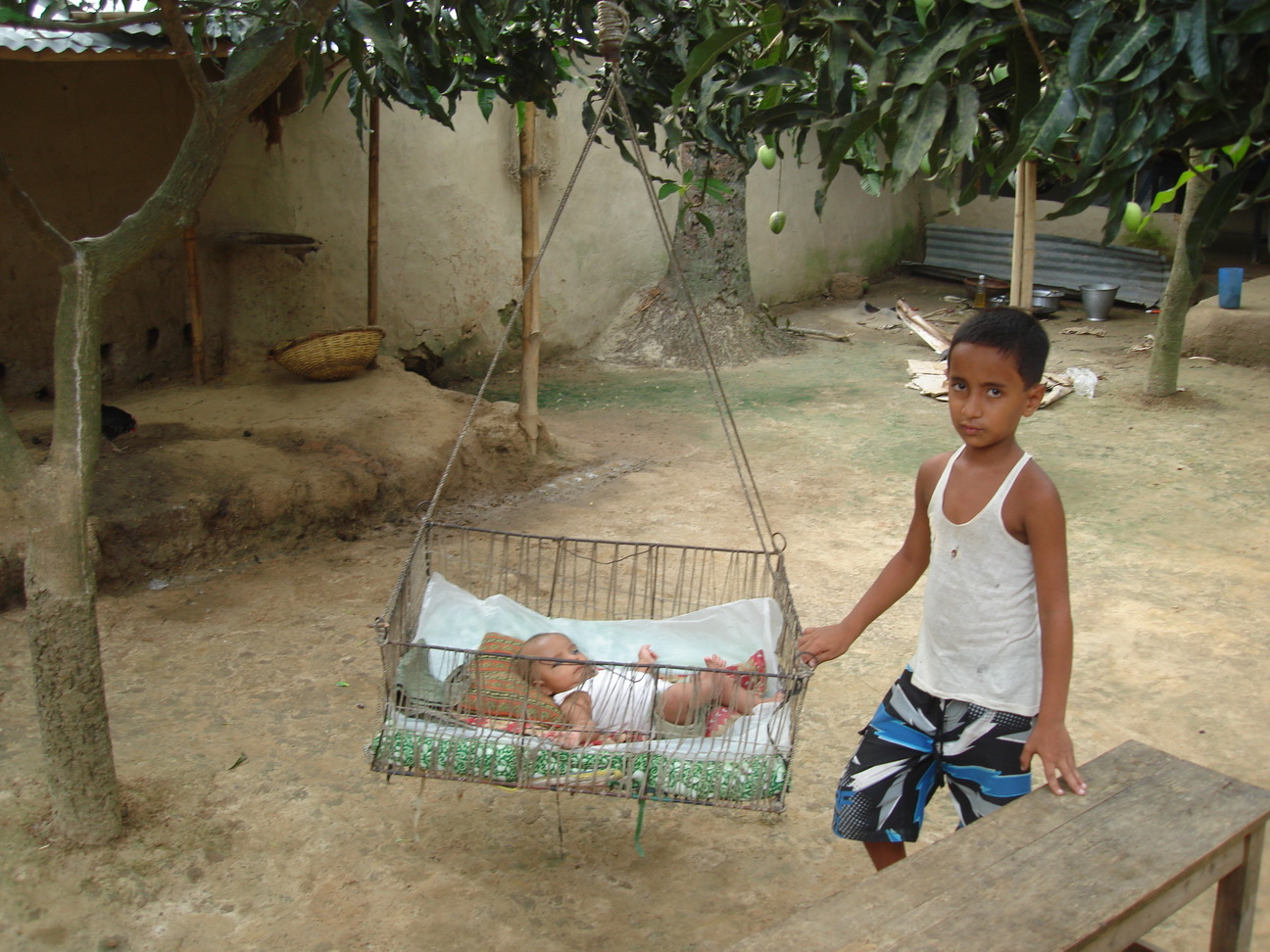 [Speaker Notes: শিক্ষার্থীদের পরিবারের অন্য সদ্যদের  কাজে সহায়তা করছে এমন ছবি দেখানোর মাধ্যমে তাদেরকে শ্রেণিতে স্বাগতম জানানো যেতে পারে।]
পরিচিতি
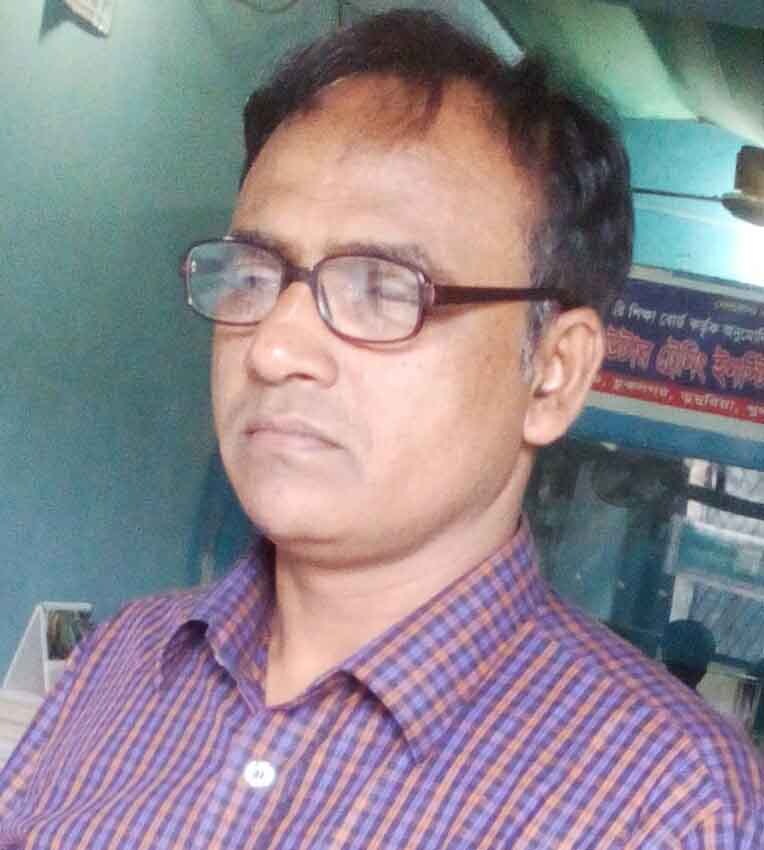 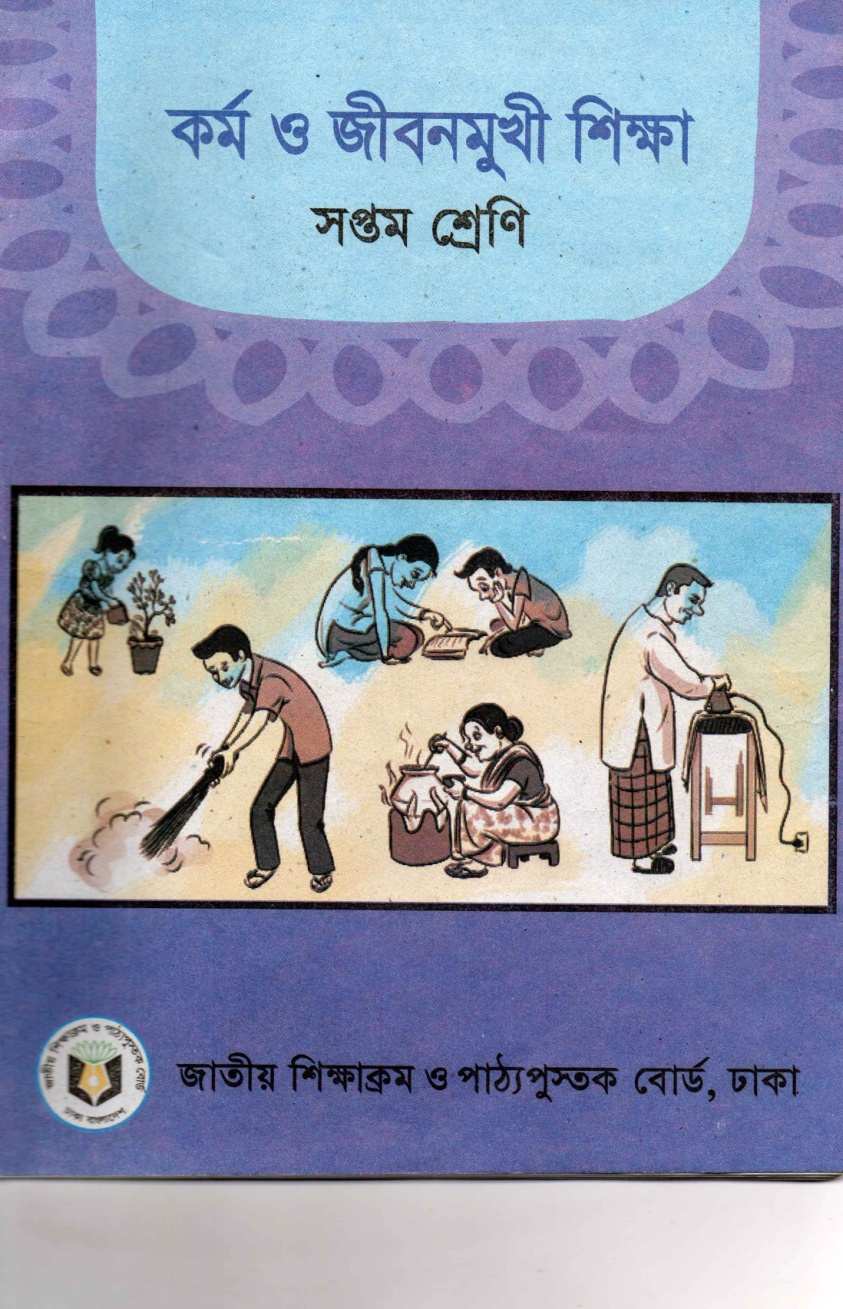 মো: আবু হাচান সরদার 
প্রধান শিক্ষক 
চুয়াডাঙ্গা কৃষ্ণনগর মাধ্যমিক বিদ্যালয়, 
যশোর 
সেল: ০১৭১৫৩০৯৪২৩
অধ্যায়: ২, পাঠ:  ২৬, সময়: ৫০ মিনিট
অধ্যায়: 2, পাঠ: 26 সময় ৫০ মিনিট
শিখনফল
এই পাঠ শেষে শিক্ষার্থীরা –
1. পরিবারের অন্য সদস্যদের কাজগুলো চিহ্নিত করতে  পারবে। 
2. পরিবারের অন্য সদস্যদের কাজে সহায়তা করার গুরুত্ব ব্যাখ্যা করতে পারবে।
ছবির কাজগুলো দেখি
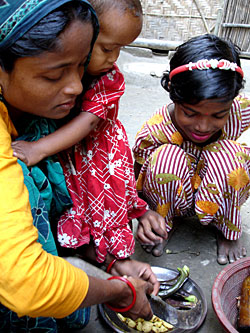 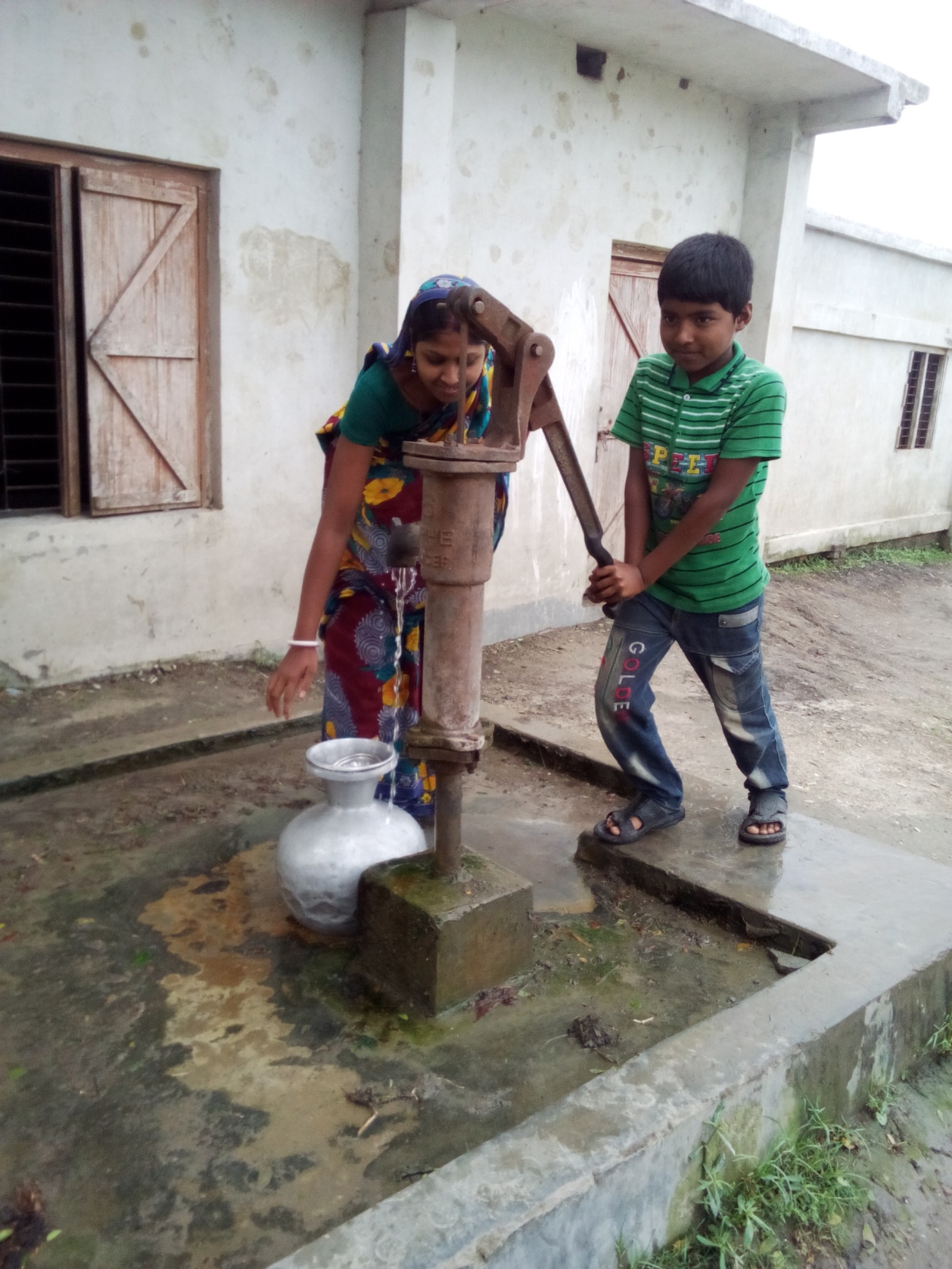 ওরা ওদের মাকে পারিবারিক  কাজে সাহায্য করছে
[Speaker Notes: শিক্ষক প্রশ্ন করবেন ছবিতে তোমরা কী দেখছ? মেয়েটি এবং ছেলেটি কে কার কাজে সহায়তা  করছে  ? কেন করছে?  কাজগুলো করলে কী হয়? শিক্ষার্থীরা উত্তর প্রদানের পর আপনি সঠিক উত্তরটি দিয়ে (উত্তরঃ অন্যের কাজে সহয়াতা  ) পাঠ ঘোষণা করবেন ।]
পরিবারের অন্যদের কাজে সহায়তা
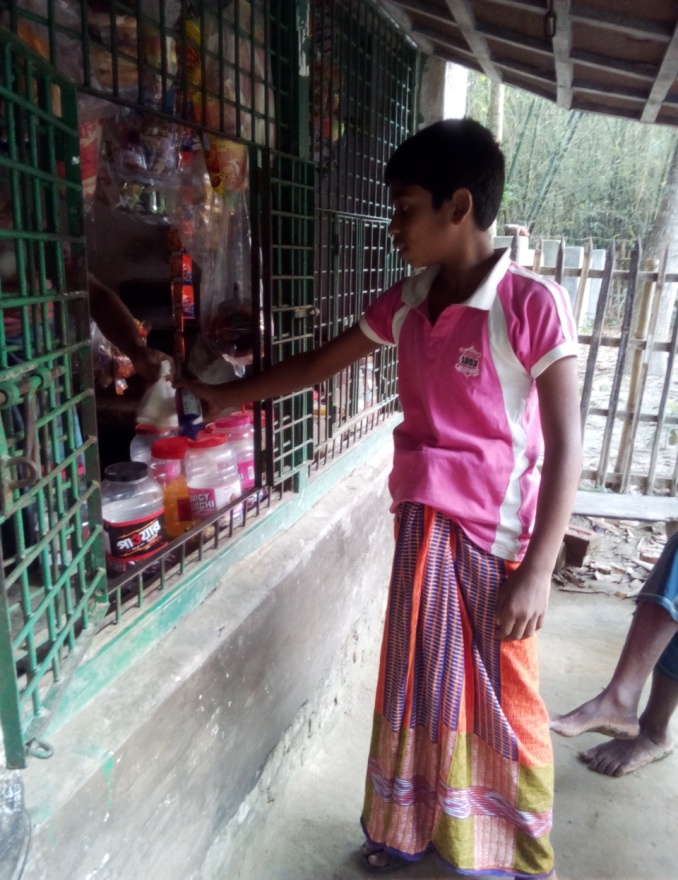 ছবিতে কে কাকে কোন কাজে সহায়তা করছে?
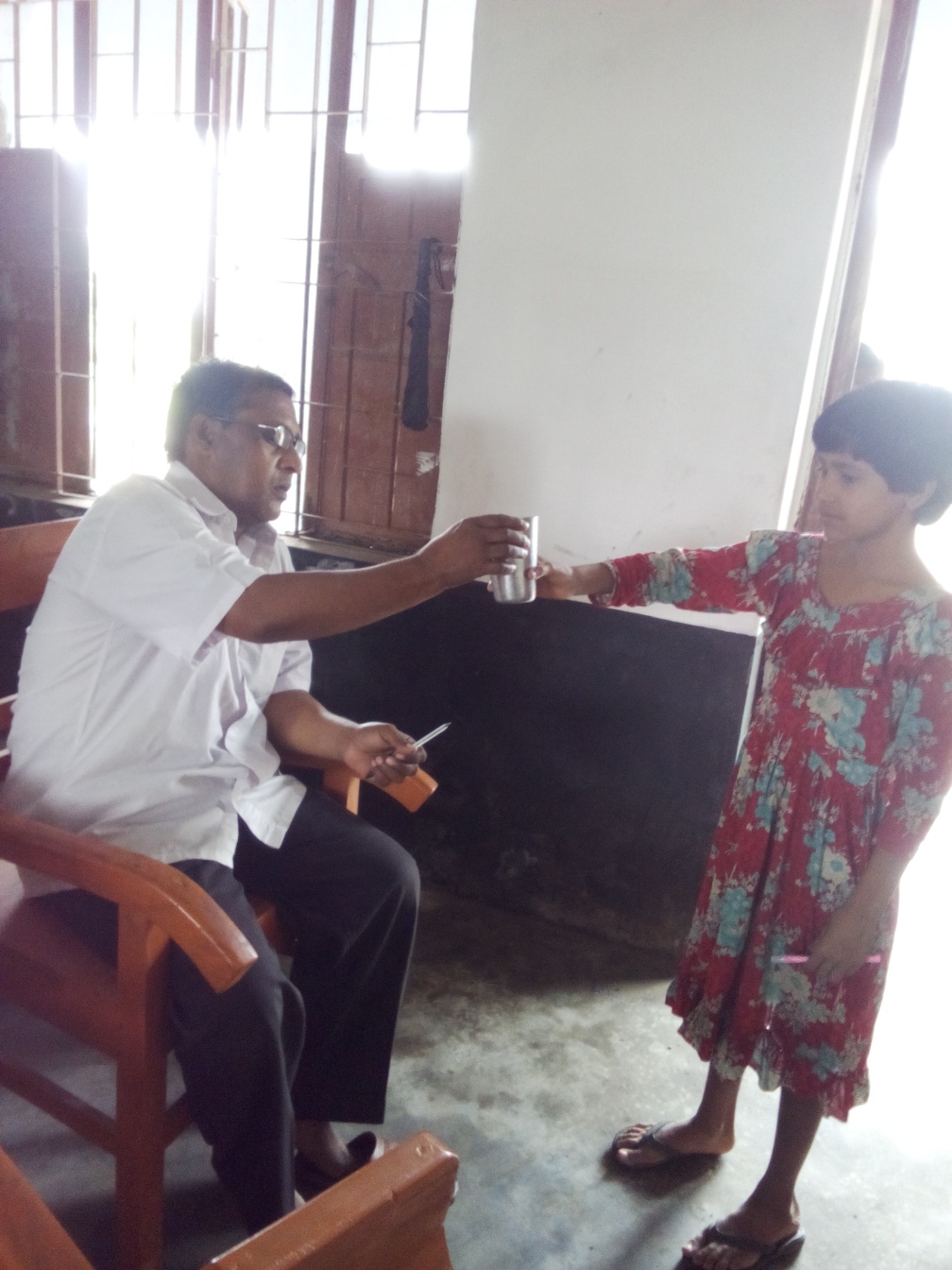 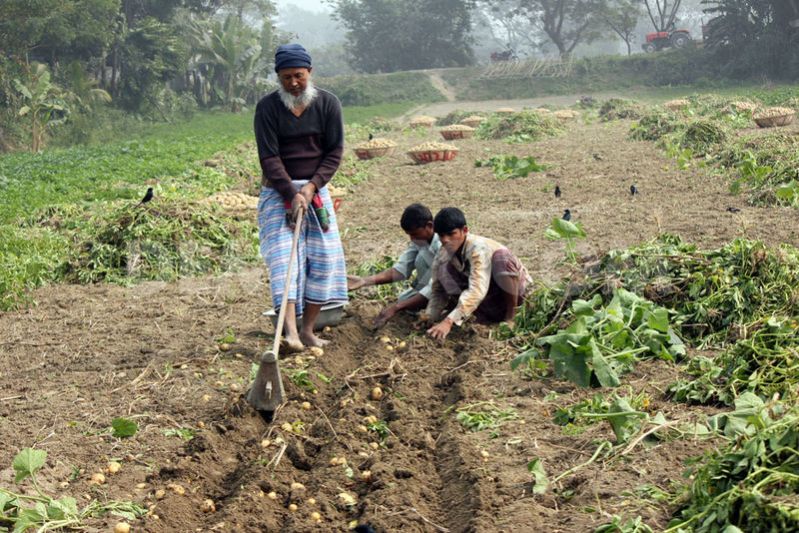 গৃহকাজে  সহায়তা
কৃষিকাজে সহায়তা
লেখা-পড়ার পাশাপাশি পরিবারের অন্যদের সহায়তা করা তোমার দায়িত্ব।
[Speaker Notes: শিক্ষক প্রথমে পরিবারের অন্যদের  কাজের অংশ হিসেবে স্লাইডের ছবিগুলো দেখিয়ে শিক্ষার্থীদের অভিজ্ঞতার আলোকে ত্তদের  কাজগুলো জেনে নিবেন । এবং কাজগুলো করলে কাদের সুবিধা হয়? কেন হয়?]
ছবি দেখে কী বোঝা যাচ্ছে?
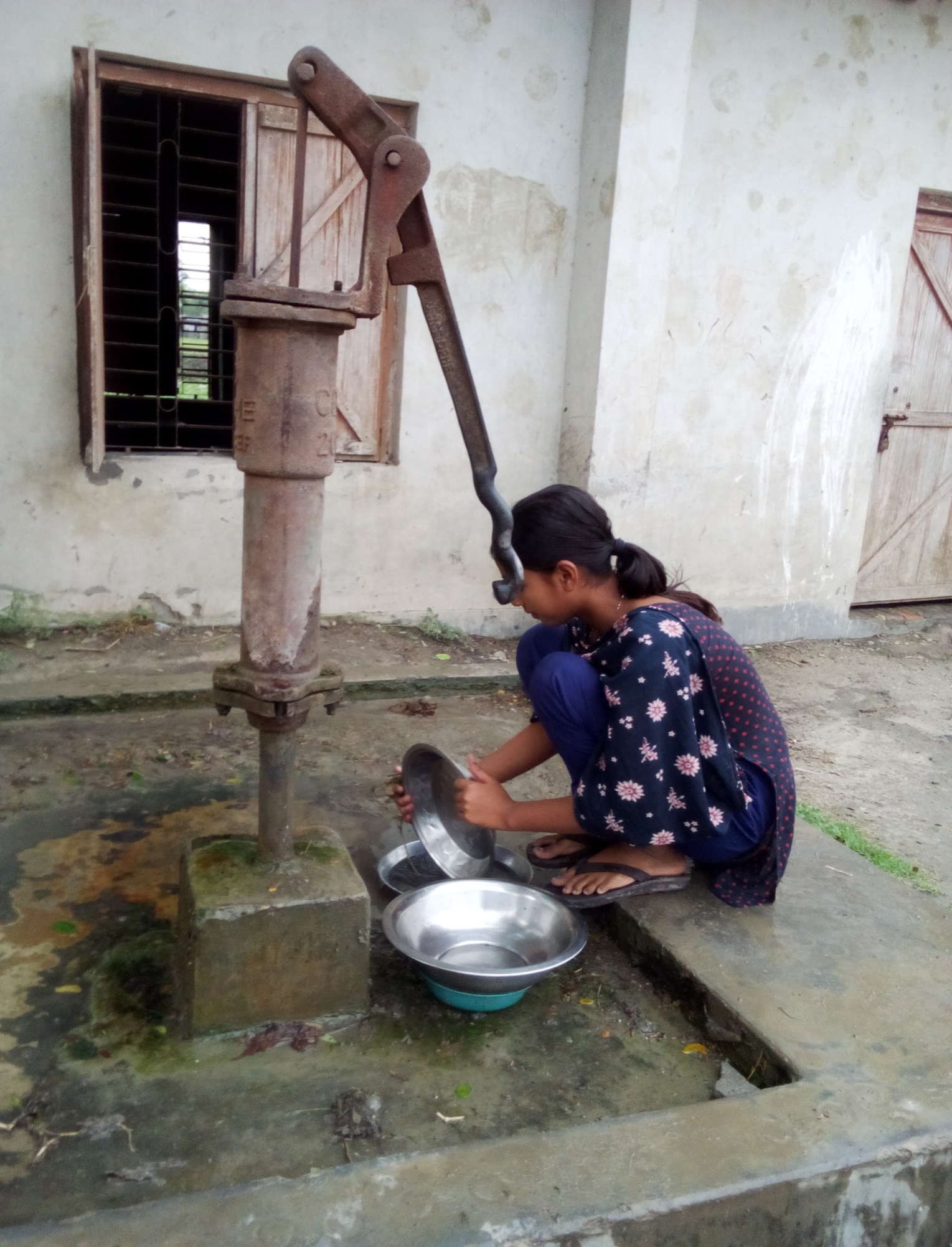 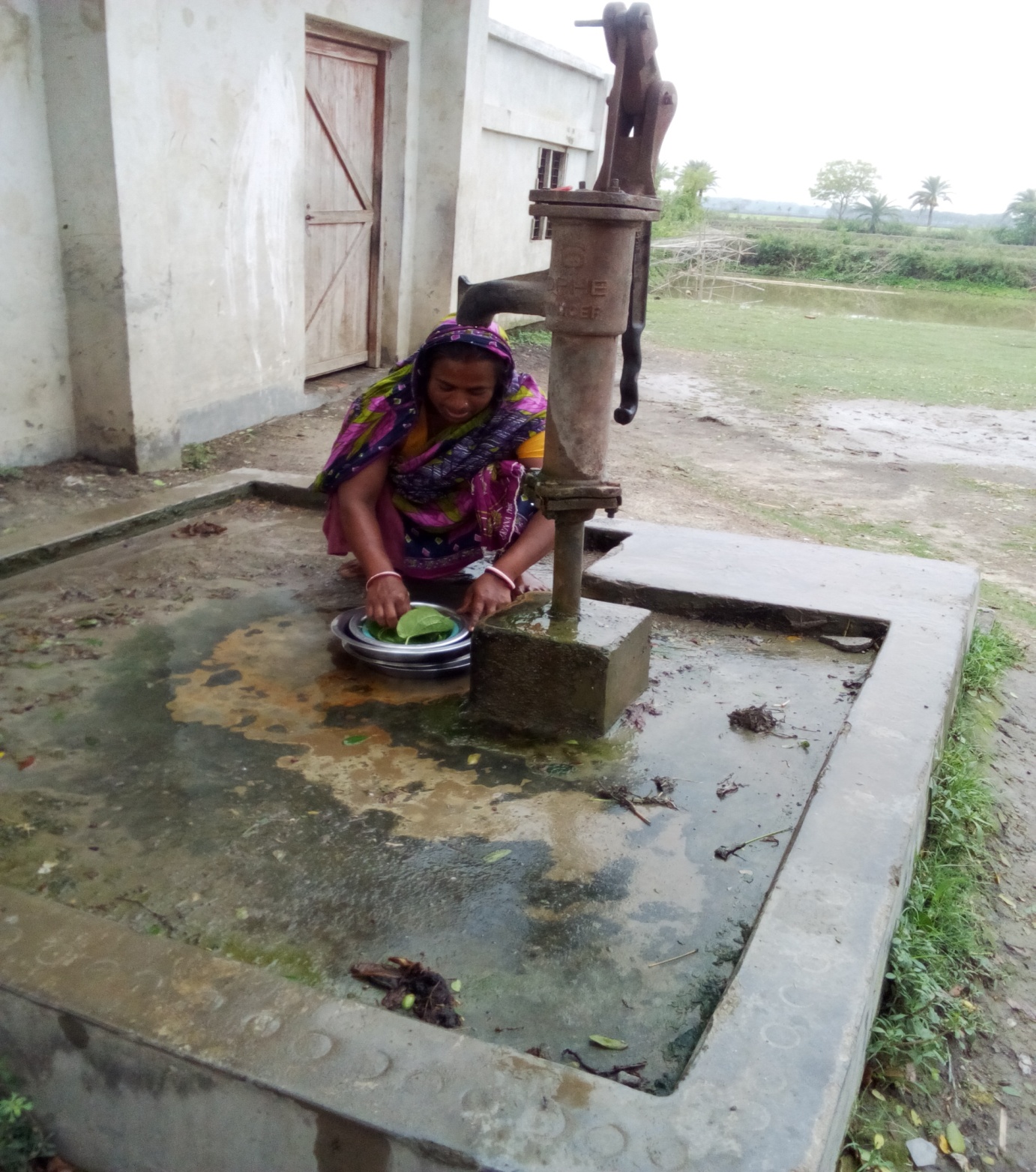 পরিবারের অন্যদের কাজে সহায়তা
[Speaker Notes: ছবির কাজগুলোর  প্রশ্নোত্তরে জেনে নিবেন।]
জোড়ায় কাজ
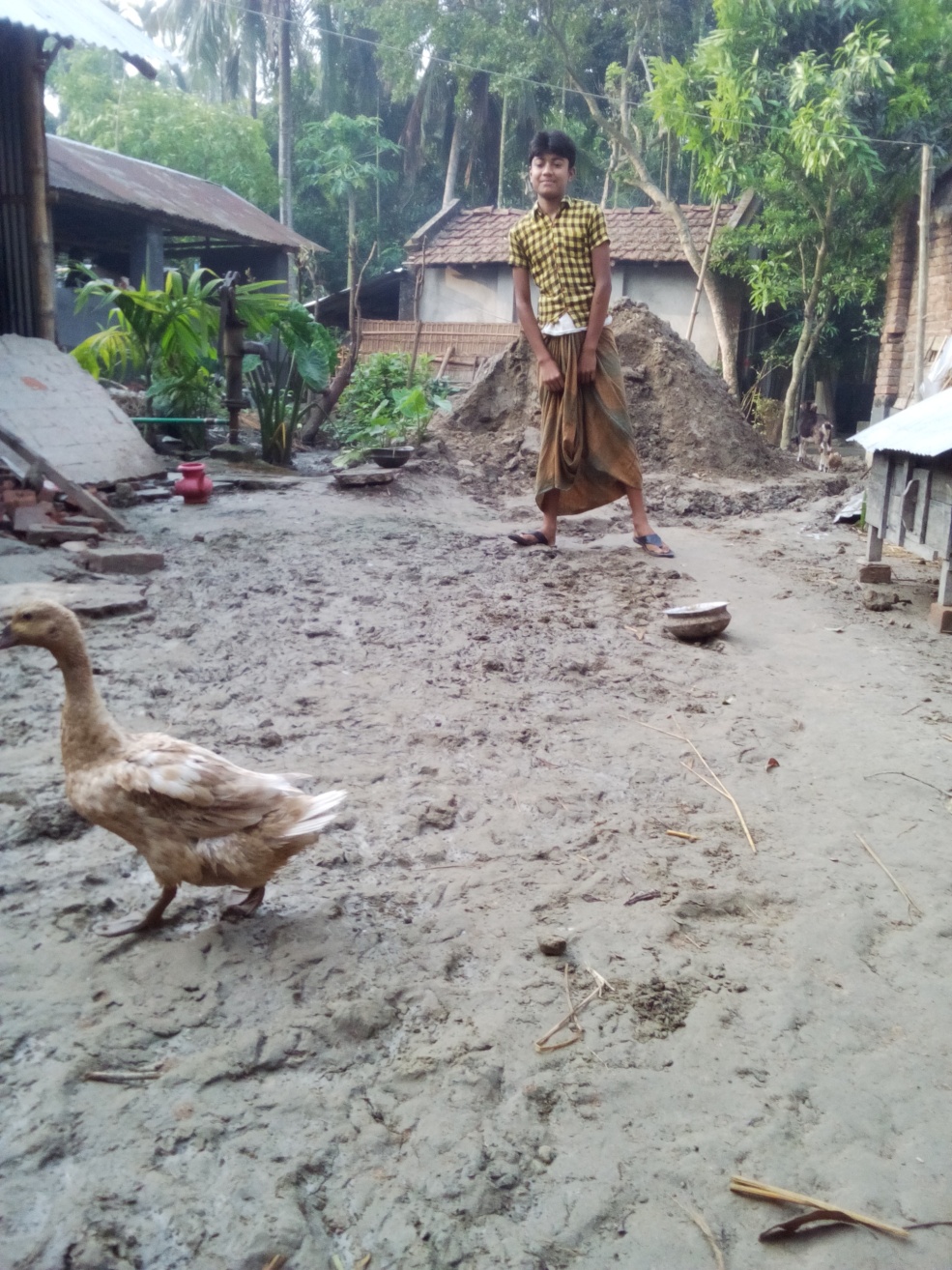 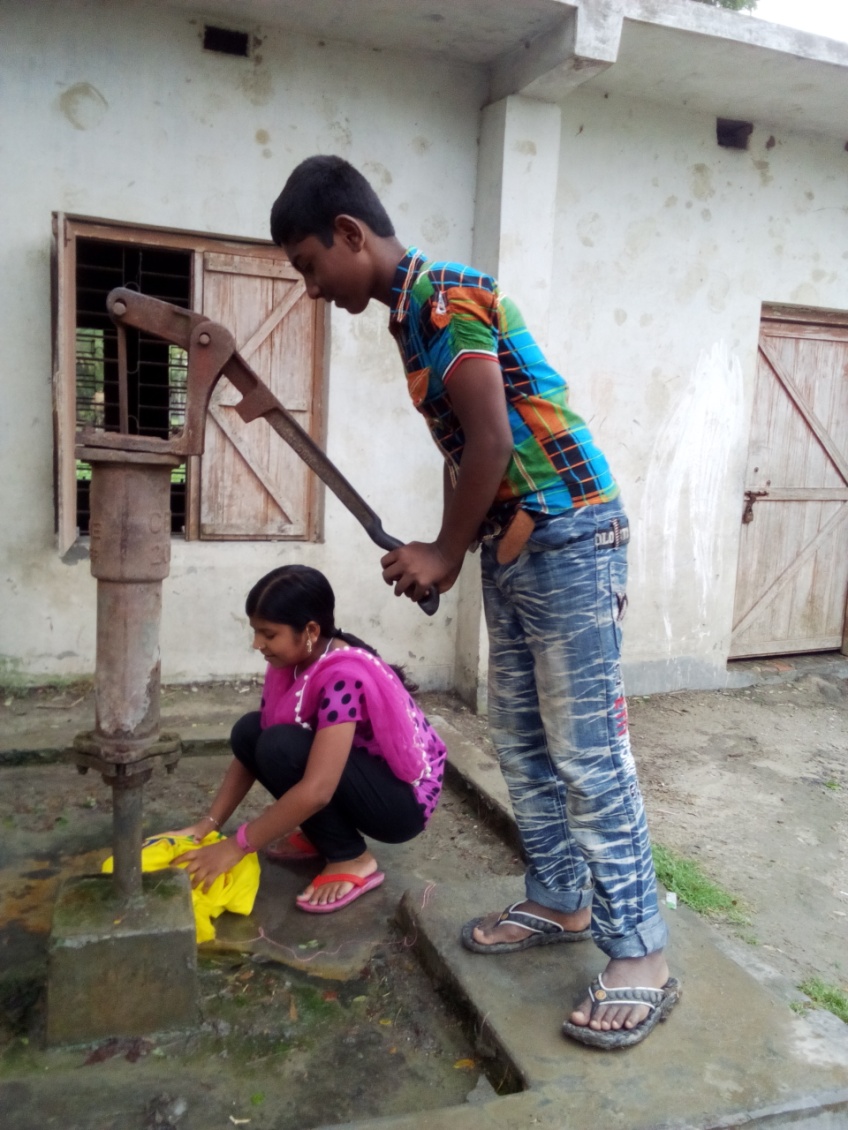 পরিবারের সদস্য হিসেবে তুমি কী কী কাজ কর তার একটি তালিকা তৈরি কর।
[Speaker Notes: শিক্ষক প্রশ্ন করবেন ছবিতে তোমরা কী দেখছ? ছবির কাজগুলো কাদের? উত্তরগুলো জোড়ায় বসে করবে। সময় নির্দিষ্ট করে দিন। সর্বশেষে শিক্ষার্থীরা  আপনার নির্দেশনা বুঝল কিনা যাচাই করে কাজটি করতে বলবেন।]
ছবিতে কাদেরকে সাহায্য করতে দেখতে পাচ্ছো
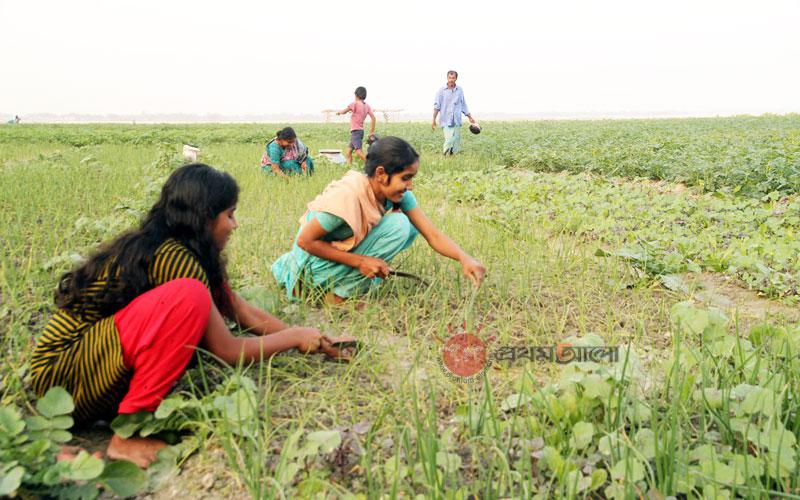 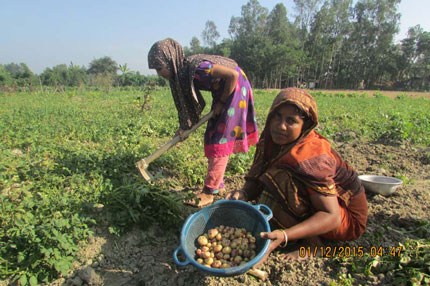 বাবাকে কৃষিকাজে সহায়তা করছে।
মাকে কৃষিকাজে সহায়তা করছে।
[Speaker Notes: ছবিটি দেখিয়ে কাকে সাহায্য করছে প্রশ্ন করবেন। কাজটি তুমি কর কিনা]
ছবি দেখে কী বুঝতে পার?
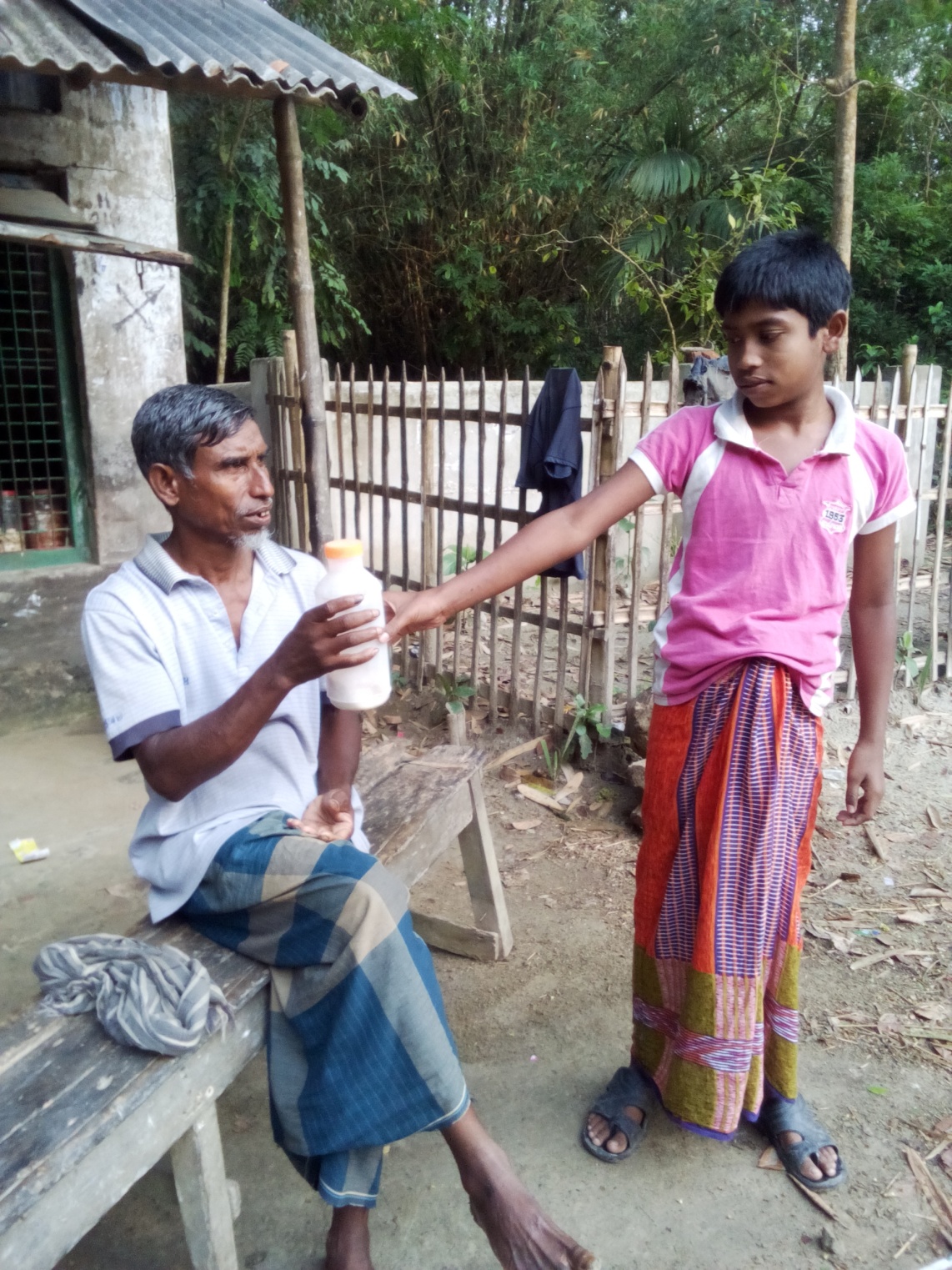 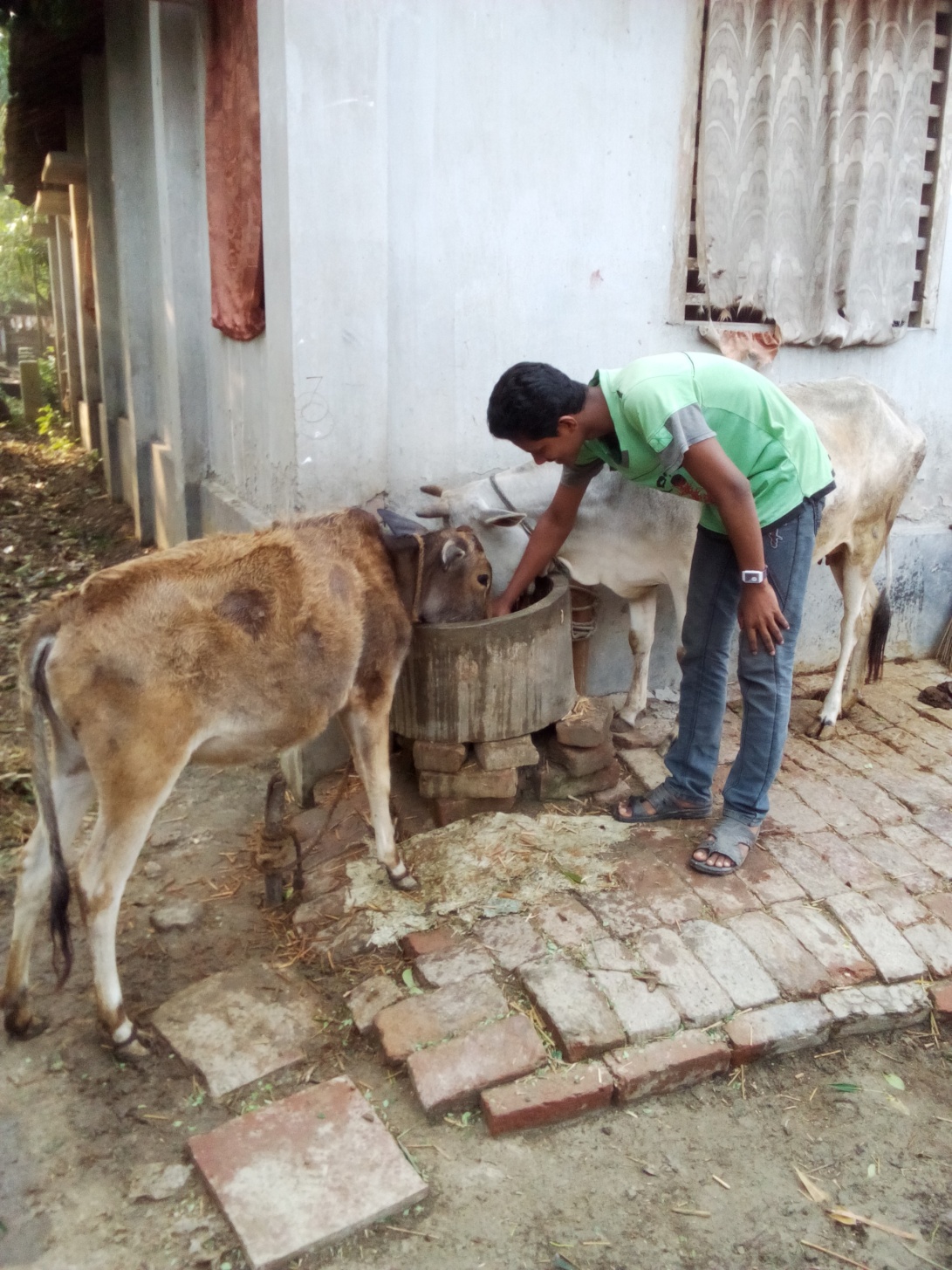 [Speaker Notes: শিক্ষক স্লাডের ছবিগুলো দেখিয়ে ছবির কাজগুলোর সুবিধা প্রশ্নোত্তরে জেনে নিবেন।]
ছবির কাজগুলো কে বা কারা করেন?
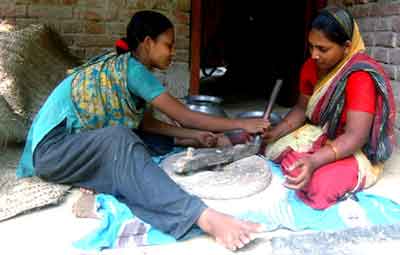 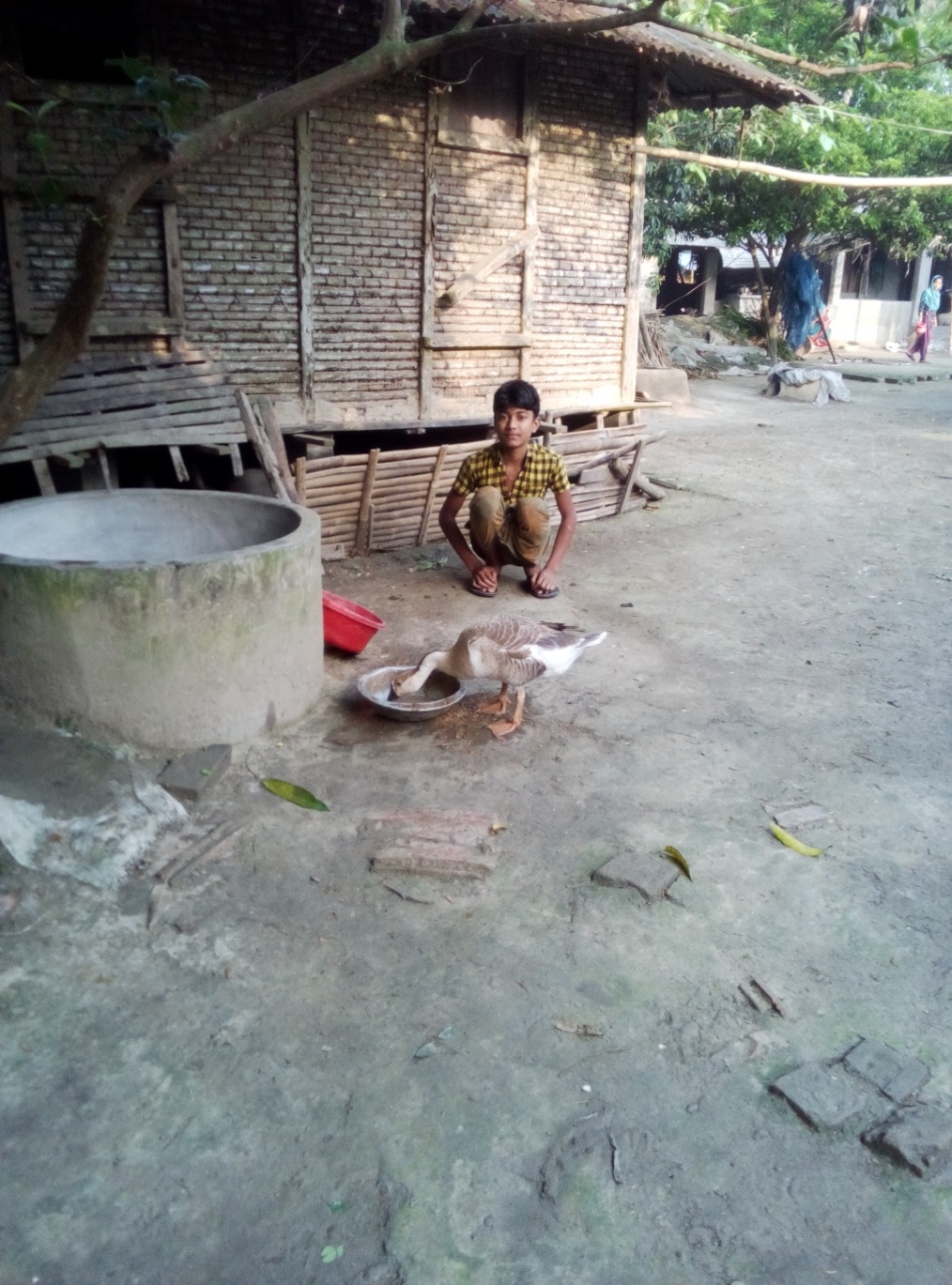 [Speaker Notes: ছবিগুলো দেখিয়ে কাজগুলো করলে পরিবারের কাকে সাহায্য করা হয় প্রশ্ন করবেন।]
দলগত কাজ
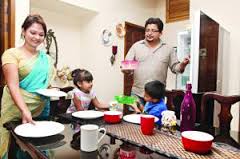 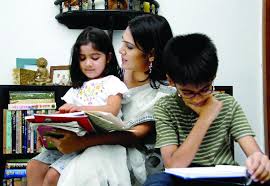 তোমরা যদি পরিবারের অন্যদের কাজে সাহায্য না কর তাহলে তাদের কী কী অসুবিধা হতে পারে?
[Speaker Notes: সম্ভাব্য উত্তর হতে পারে:  কাজেরে চাপ বাড়বে, আর্থিক ব্যয় বাড়বে।]
মূল্যায়ন
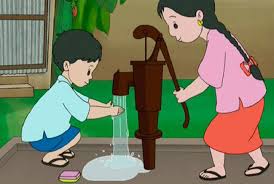 পারিবারিক কাজে কীভাবে অন্যকে সাহায্য করা যায়?
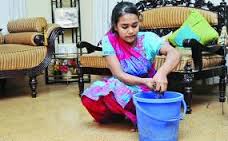 পরিবারের অন্যদের কাজে সহায়তা করলে কী হয়?
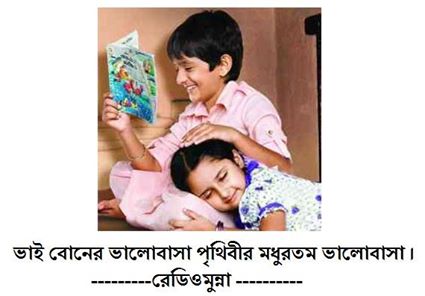 পরিবারের সদস্য হিসেবে তোমার কী করা উচিত?
[Speaker Notes: সম্ভাব্য উত্তর হতে পারে: ১। ছোট ভাইবোনদের যন্ত ও লেখা-পড়া, গৃহসজ্জায়, খাবার তৈরিতে ২। পরিবারের অন্যদের উপর কাজের চাপ কমবে। ৩। পরিবারের অন্য সদস্যদের কাজে সহায়তা করা।]
বাড়ির কাজ
তুমি গত এক সপ্তাহে পরিবারের অন্যদের যে সকল কাজে সহায়তা করেছ তার একটি তালিকা তৈরি করে আনবে।
[Speaker Notes: গৃহকাজে সহায়তা, ভাইবোনদের যন্ত ও লেখাপড়ায় সহায়তা খাবার তৈরিতে মাকে সহায়তা প্রভৃতি।]
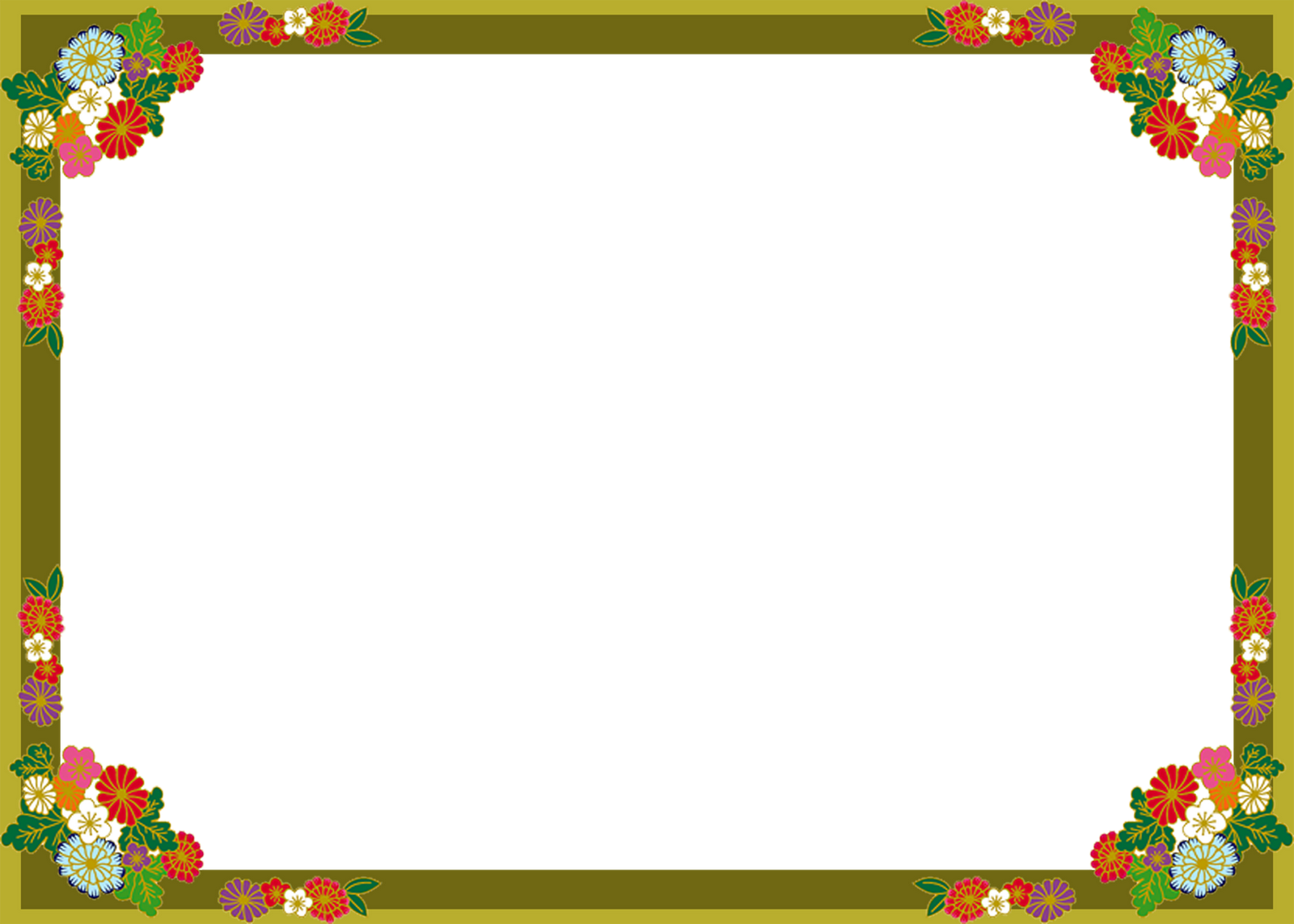 ধন্যবাদ
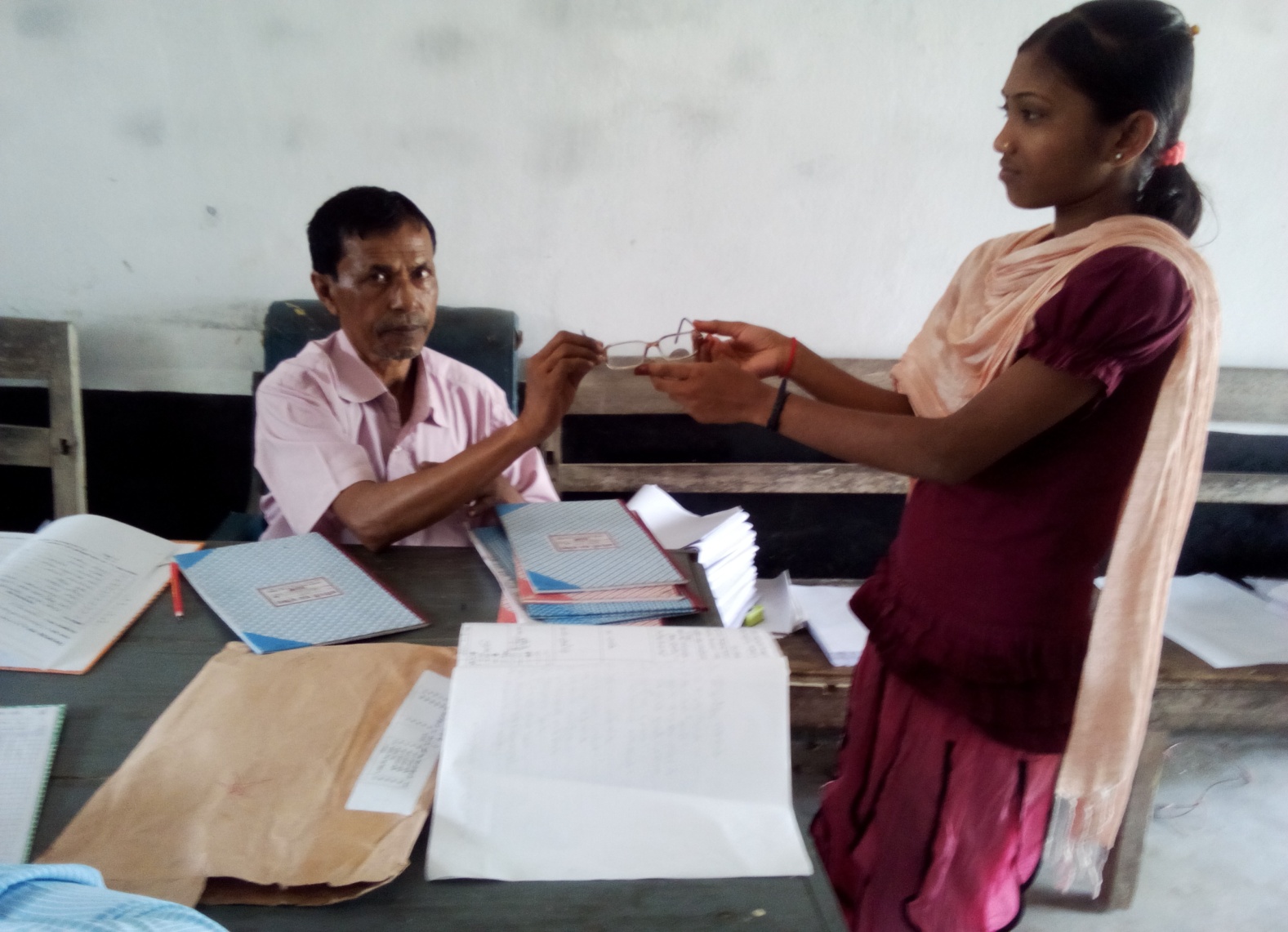 কৃতজ্ঞতা স্বীকার
শিক্ষা মন্ত্রণালয়, মাউশি, এনসিটিবি ও এটুআই-এর সংশ্লিষ্ট কর্মকর্তাবৃন্দ
এবং কন্টেন্ট সম্পাদক হিসেবে যাঁদের নির্দেশনা, পরামর্শ ও তত্ত্বাবধানে এই মডেল কন্টেন্ট সমৃদ্ধ হয়েছে 
তাঁরা হলেন-
জনাব মোহাম্মদ আনিসুর রহমান, সহকারী অধ্যাপক,
 টিটিসি, খুলনা 
 জনাব বিপ্লব মল্লিক, সহকারী অধ্যাপক,
 টিটিসি,ফরিদপুর